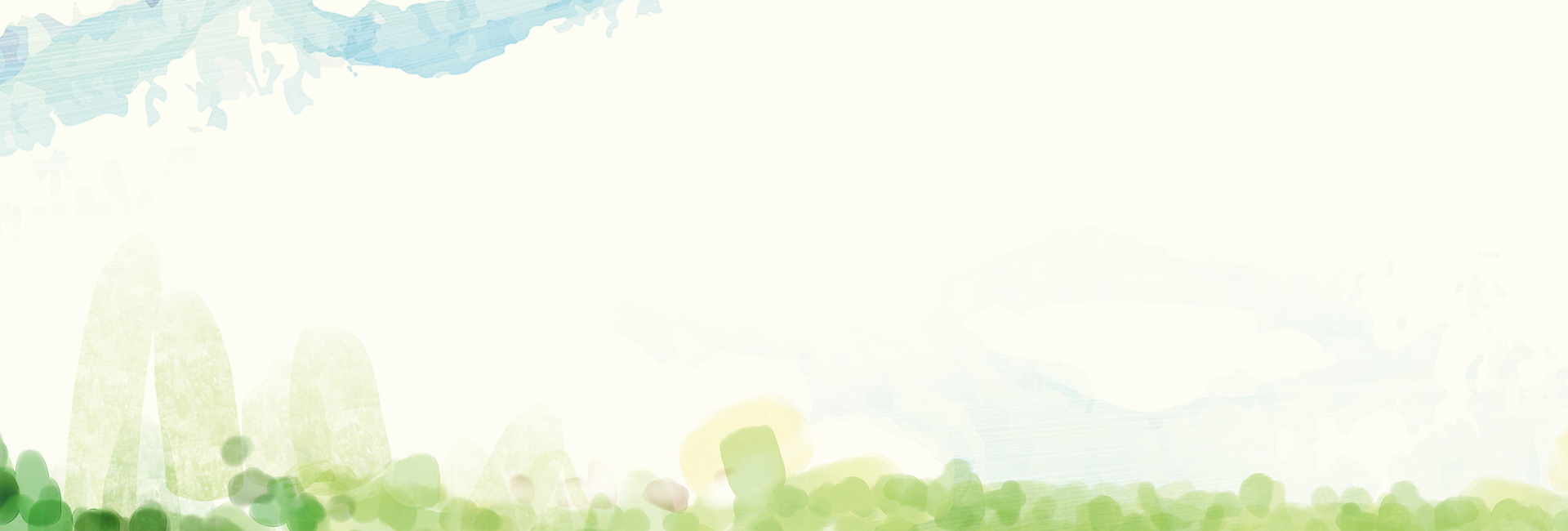 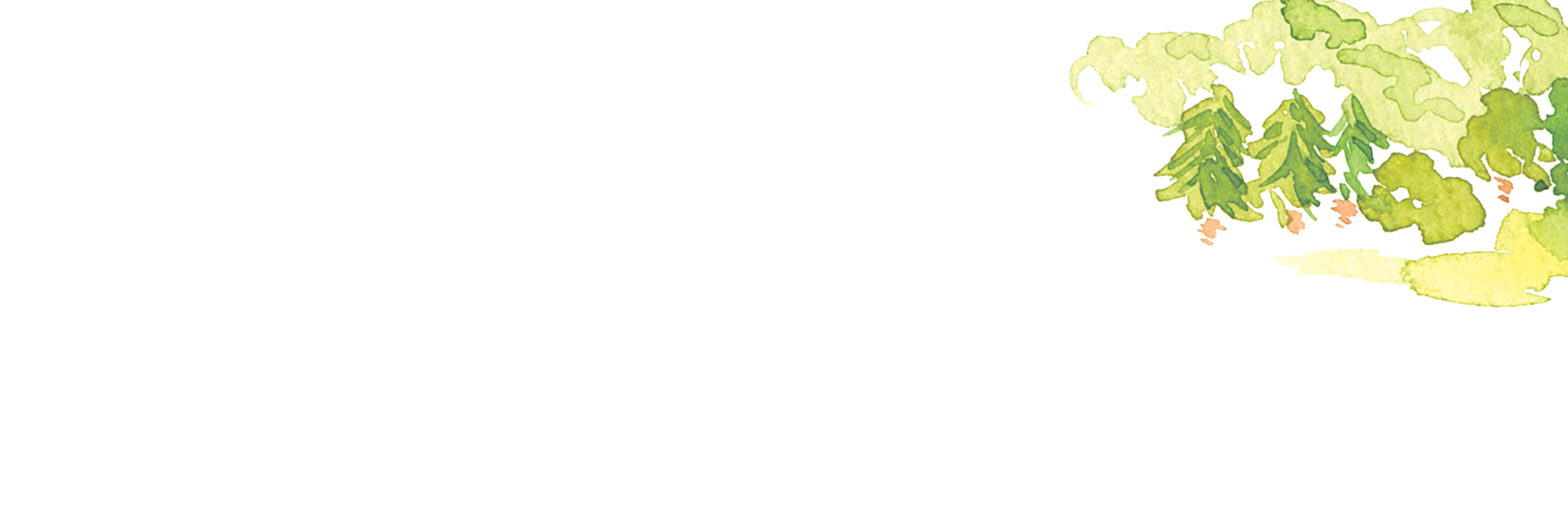 坚持党性教育 助推学校高质发展
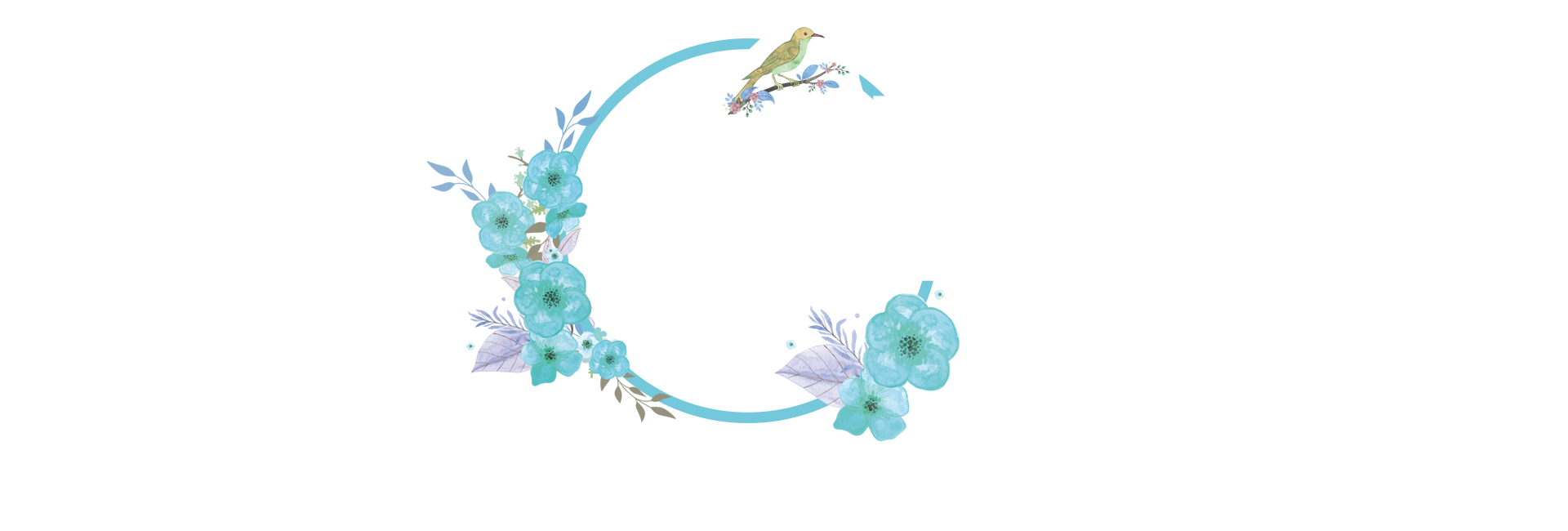 2024年4月15日
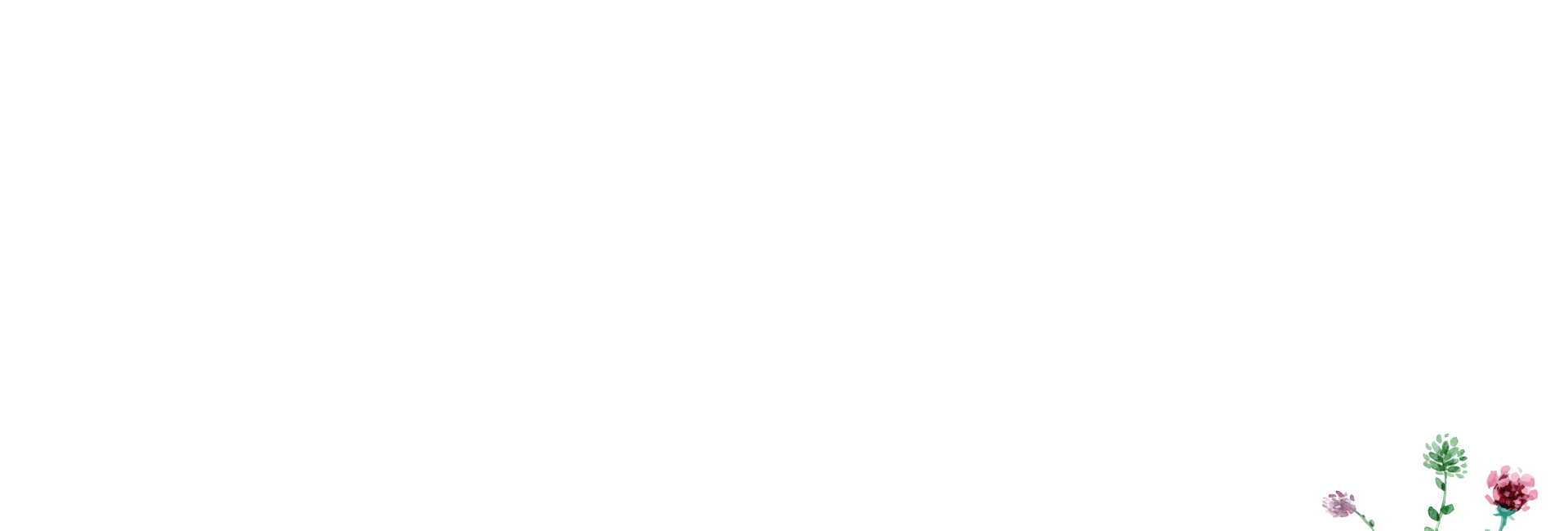 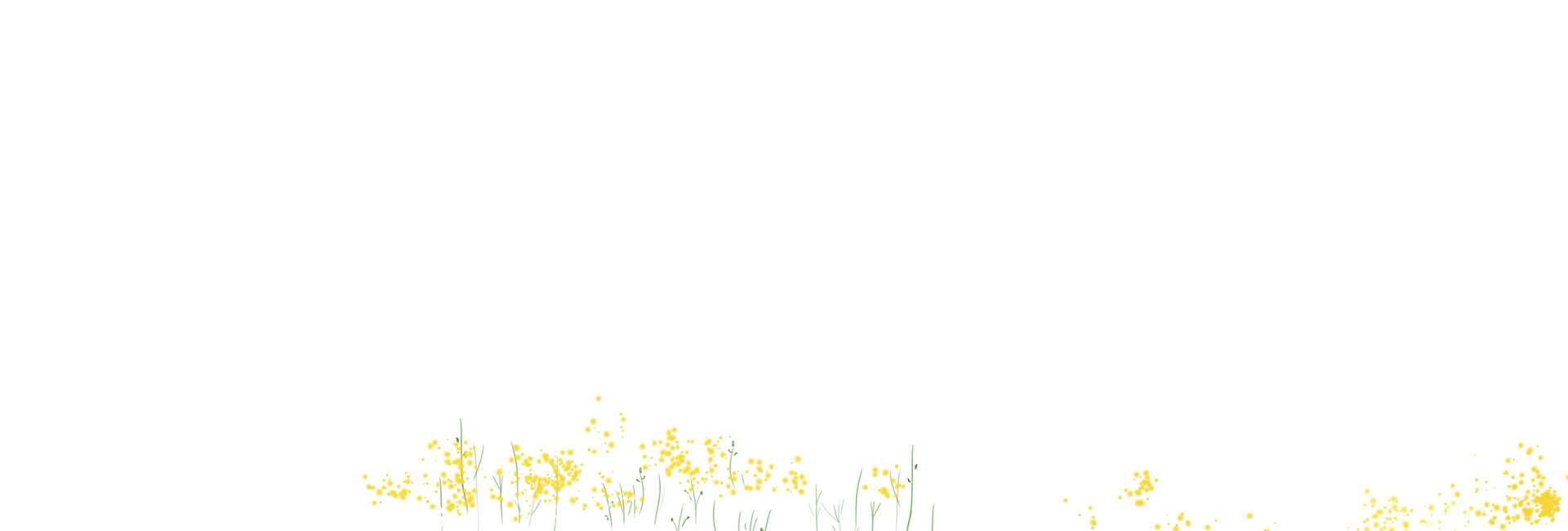 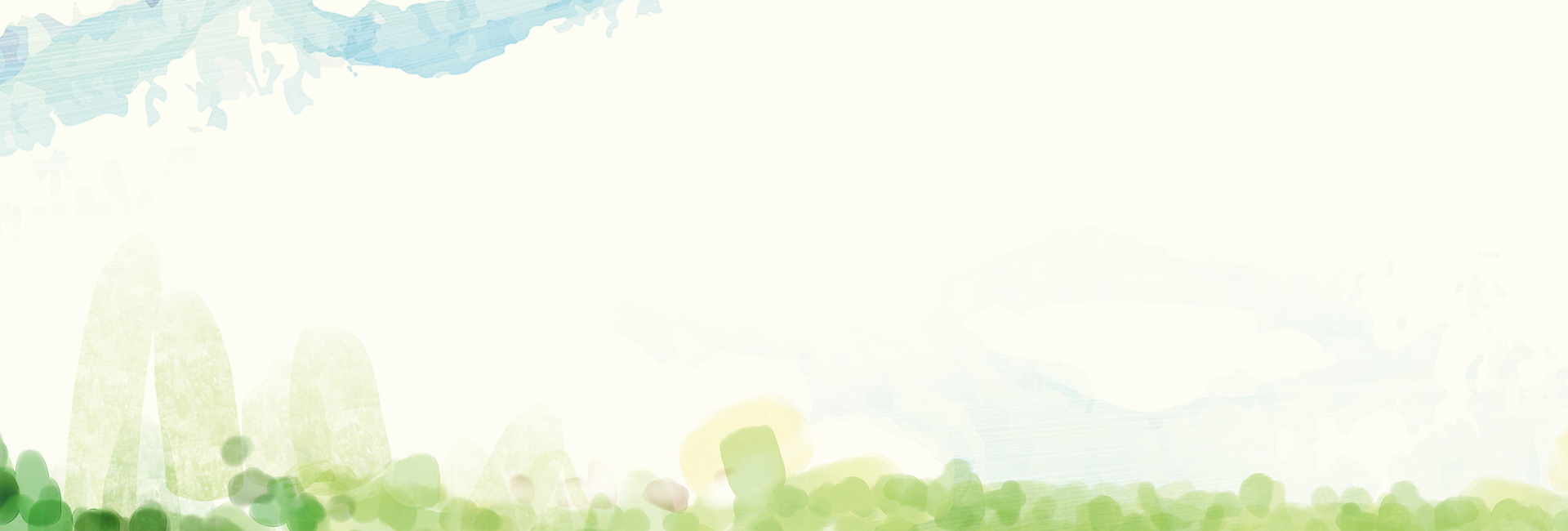 一、坚守党的初心使命
二、维护党的团结统一
三、坚持以人民为中心
四、永葆清正廉洁
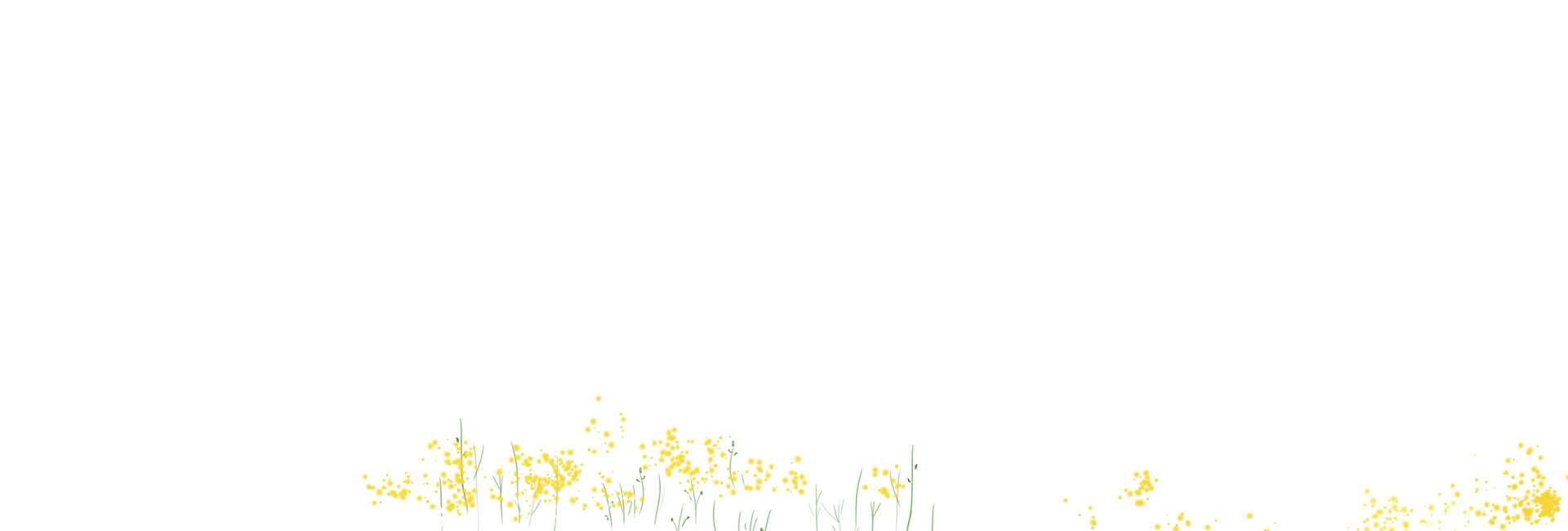 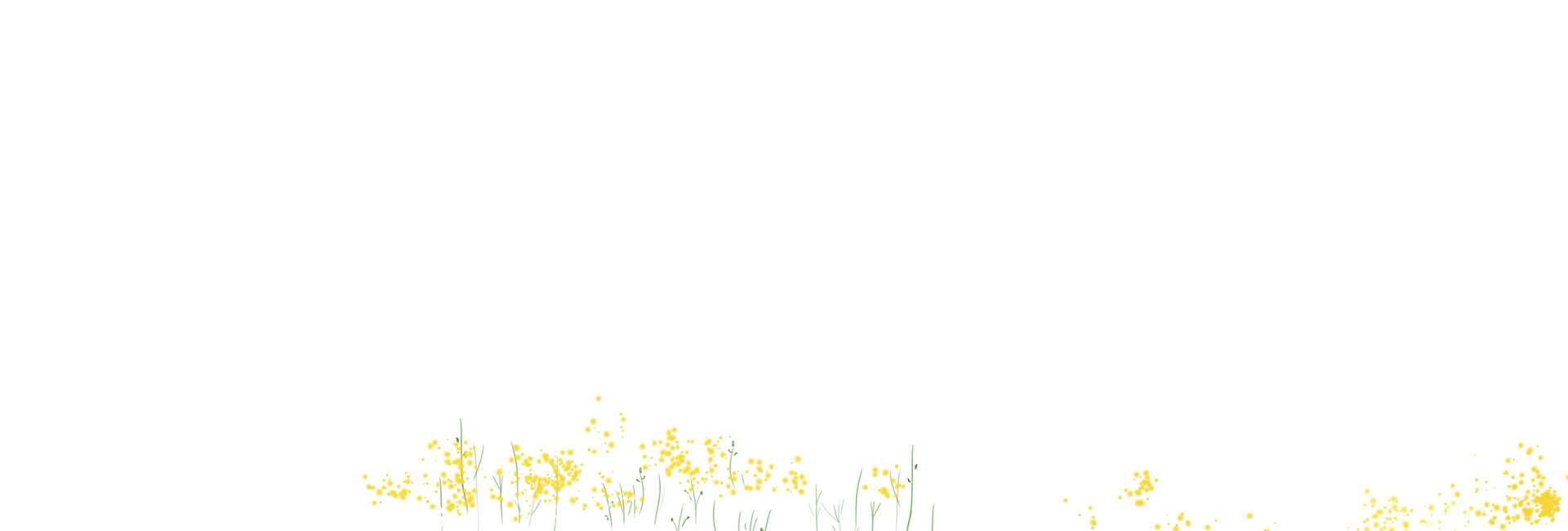 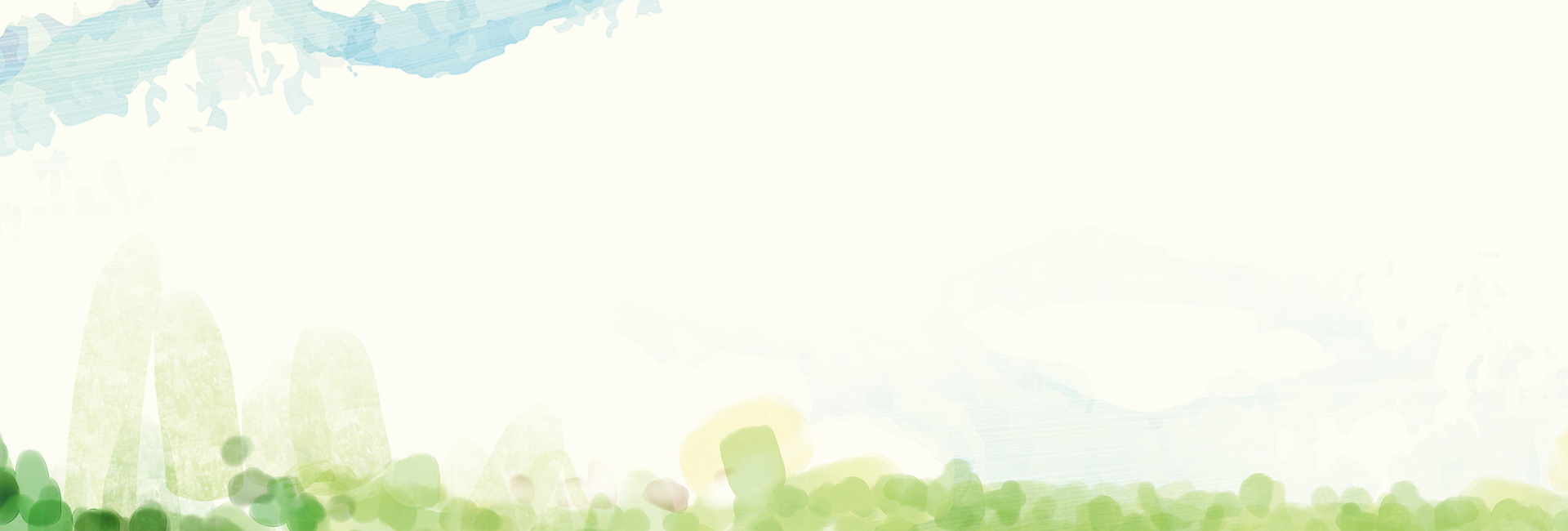 1.在学深悟透上下功夫。
2.抓好调研解难题促发展。
3.把为民造福作为重要政绩。
4.加强检视整改树新风。
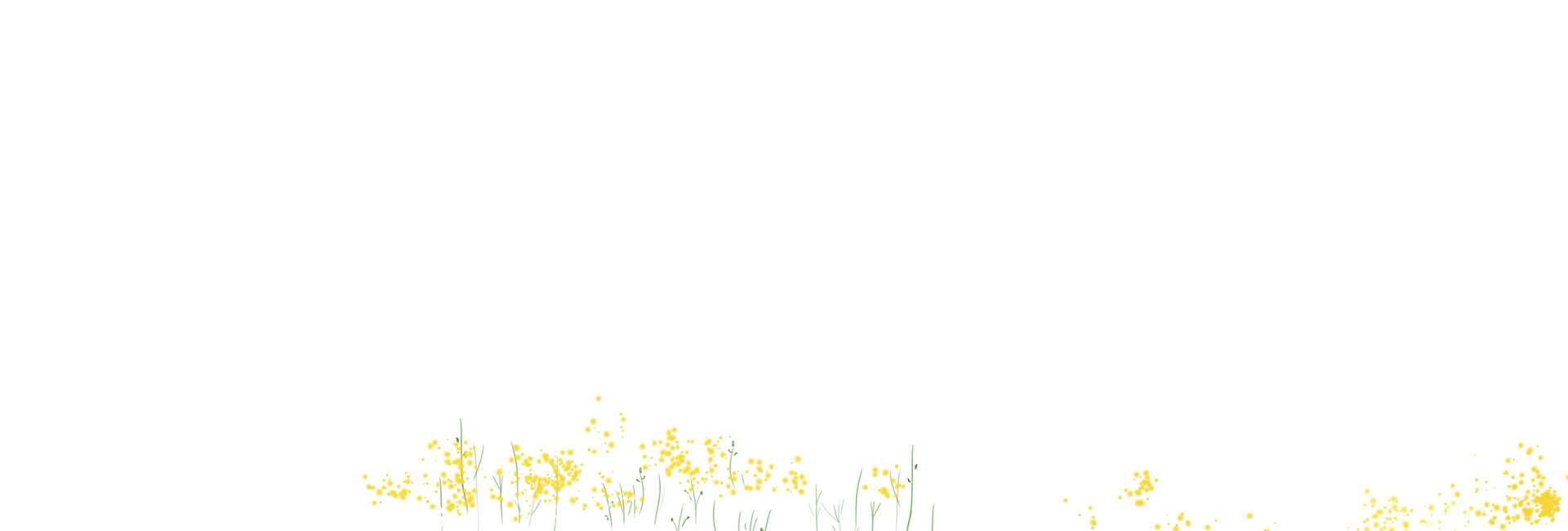 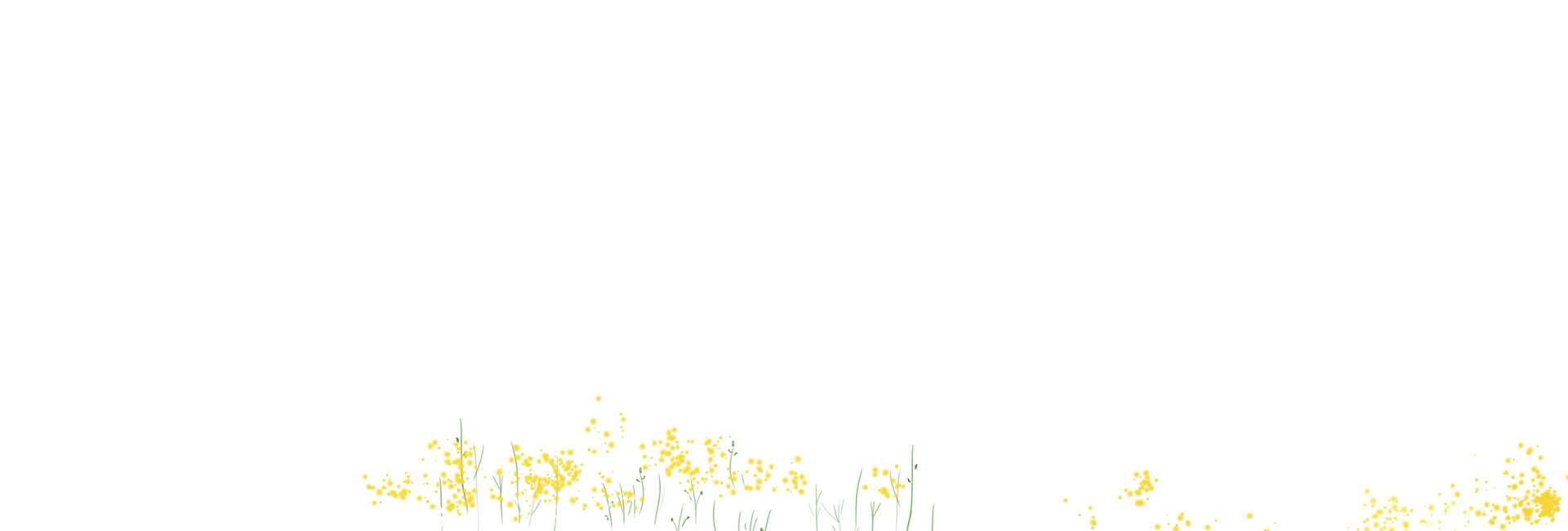